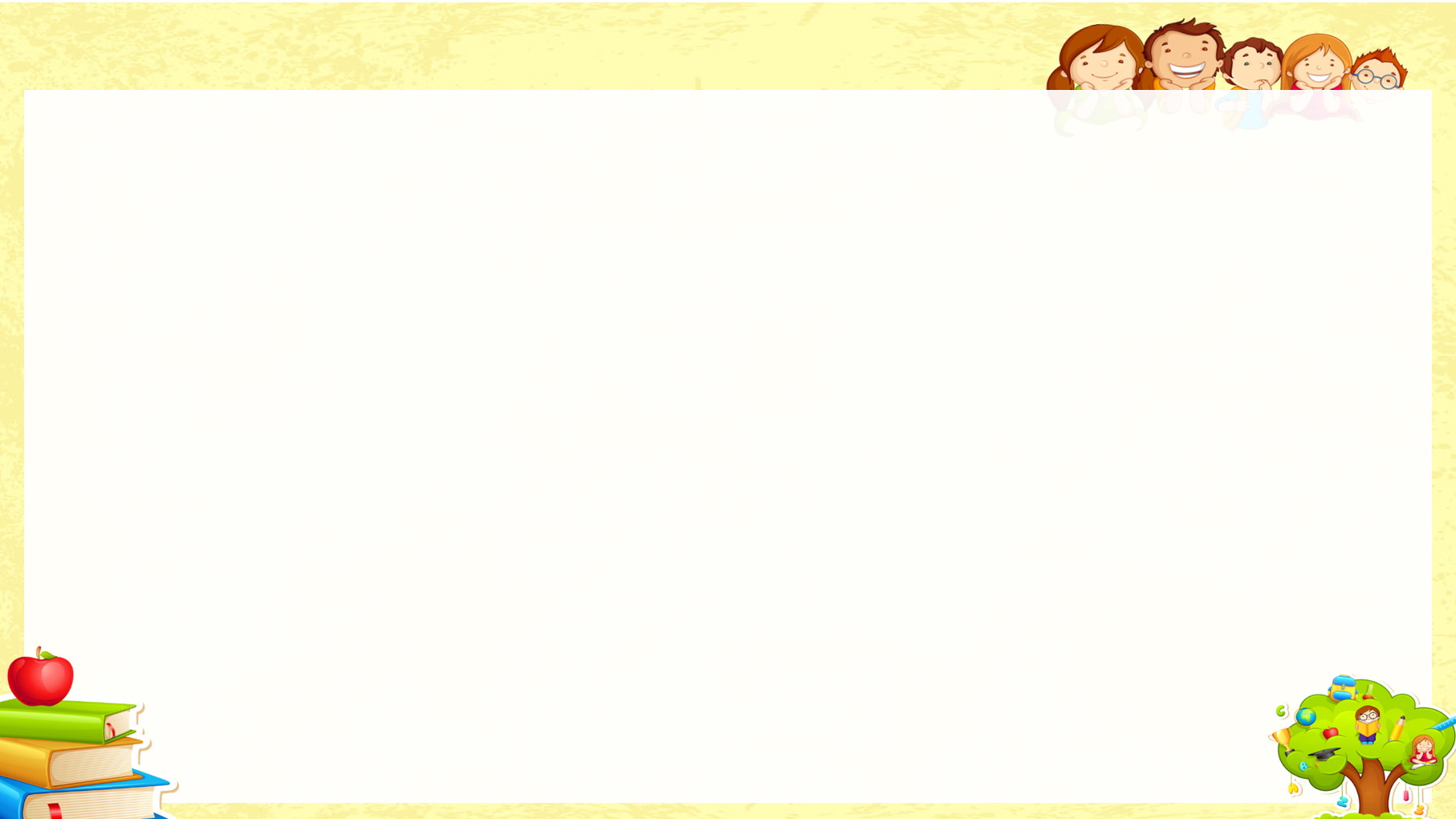 PHÒNG GIÁO DỤC VÀ ĐÀO TẠO QUẬN LONG BIÊN
TRƯỜNG MẦM NON GIANG BIÊN
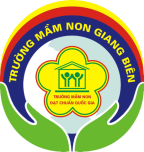 LĨNH VỰC PHÁT TRIỂN NHẬN THỨC
Đề tài: Tìm hiểu các giác quan của bé
Lứa tuổi: 4-5 tuổi
Giáo viên: Trần Thị Trà My
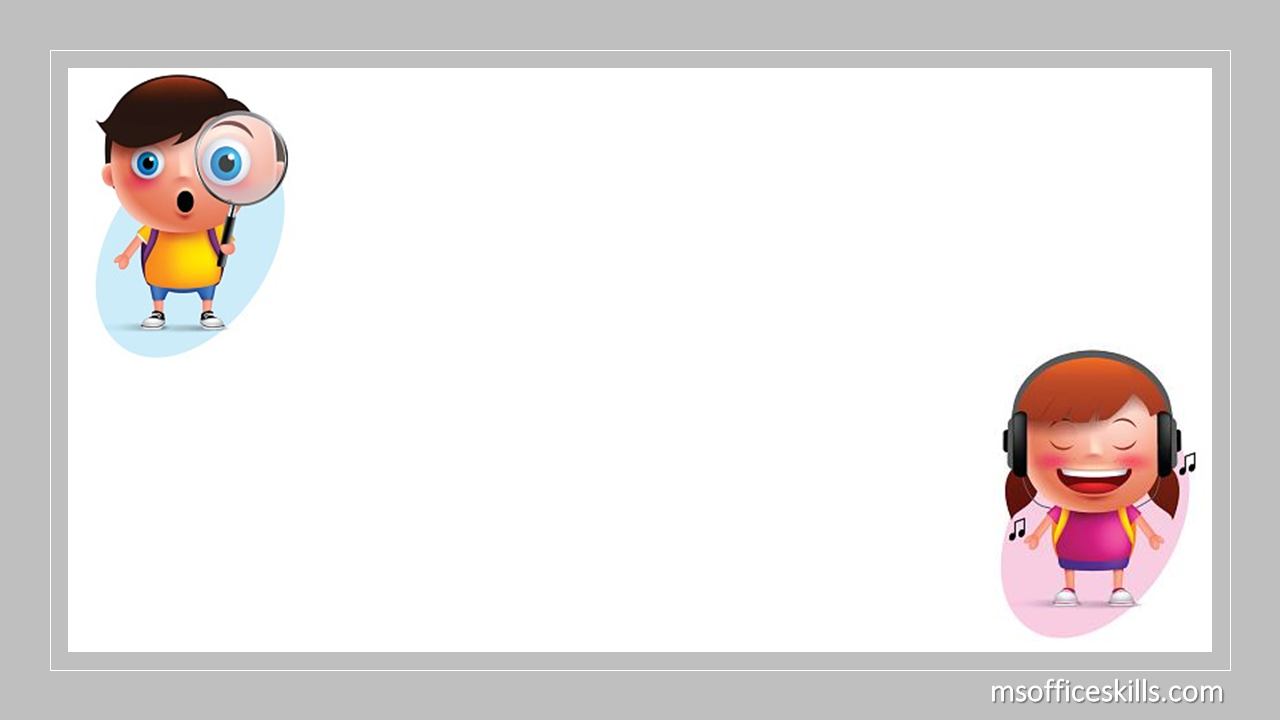 Hoạt động 1:
Cô và trẻ hát: “ Cái mũi”
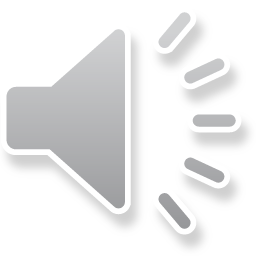 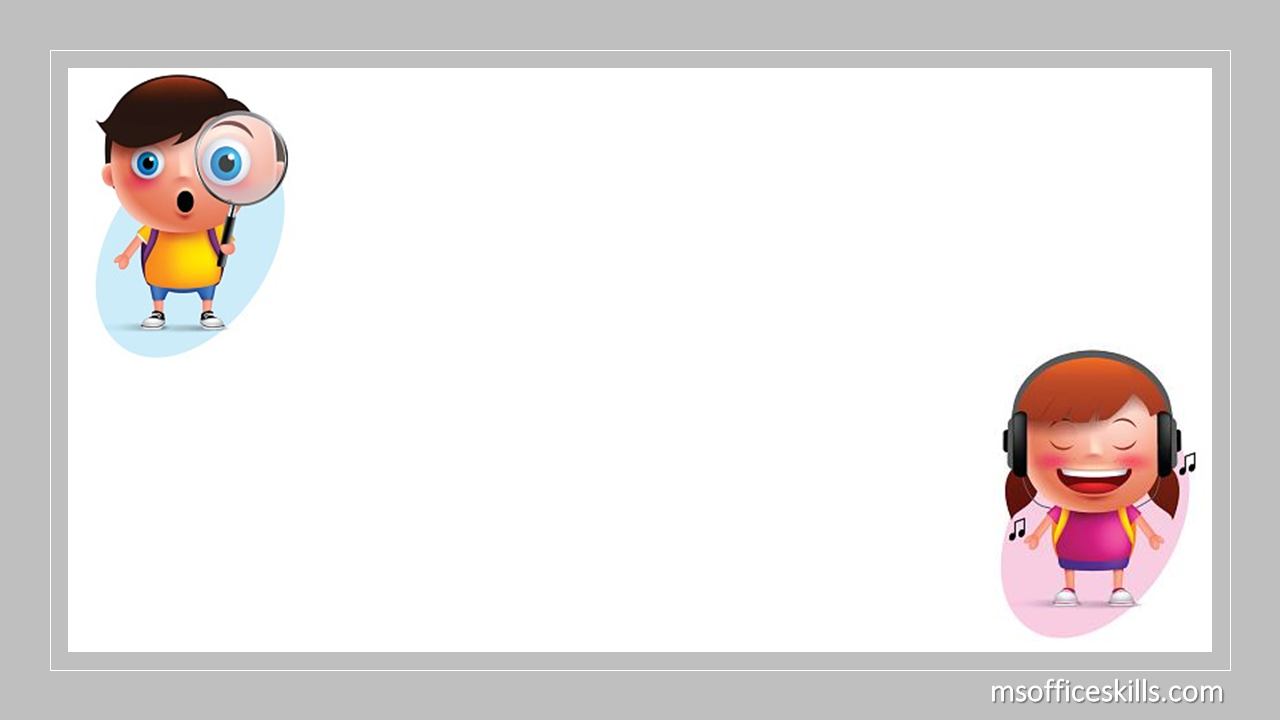 Hoạt động 2: Hoạt động nhóm
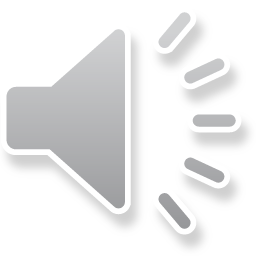 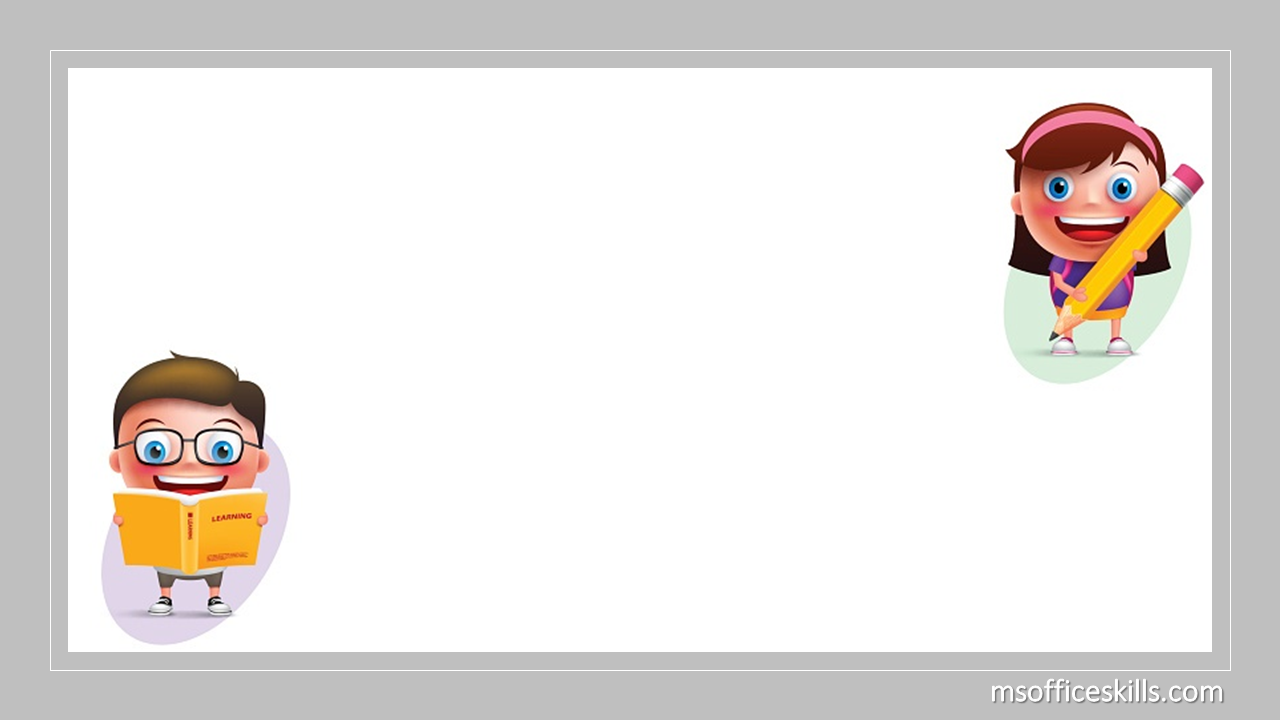 Hoạt động 3:
Tìm hiểu về các giác quan
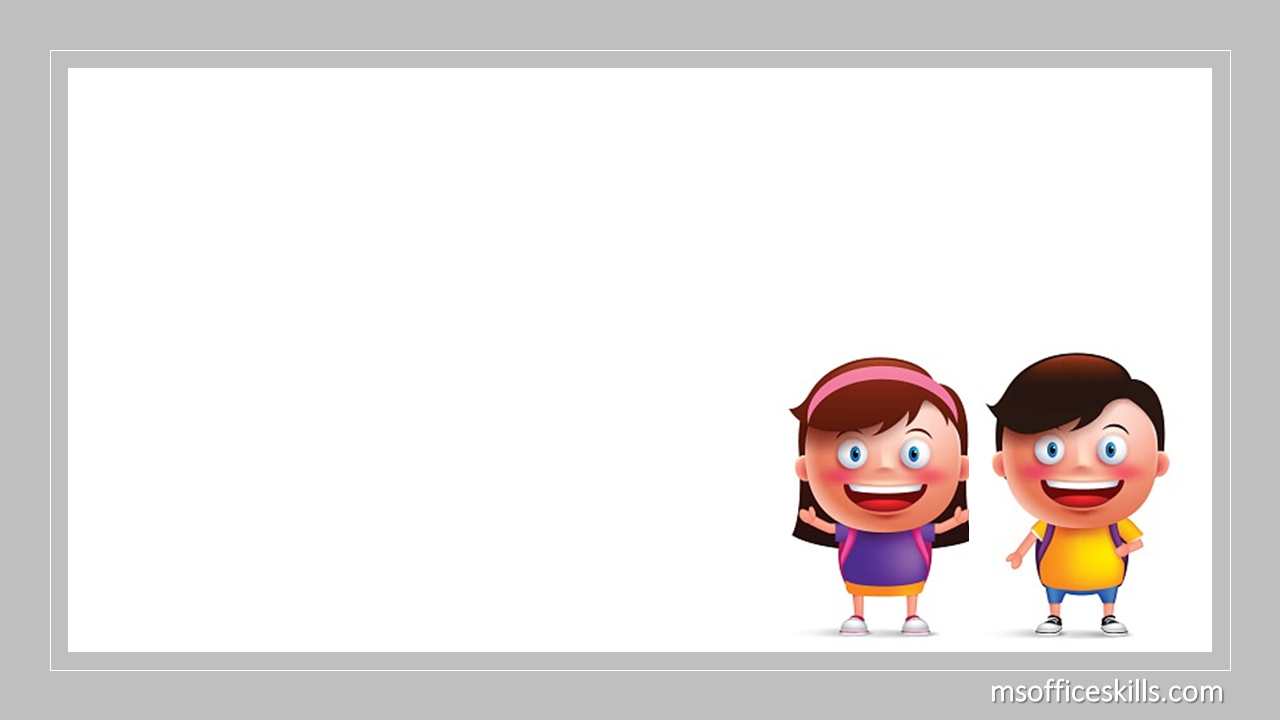 Câu đố :
“  Cùng thức cùng ngủ
Hai bạn xinh xinh
Nhìn thấy mọi vật
      Nhưng không thấy mình”
Đố là cái gì?
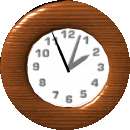 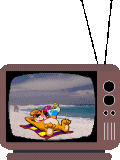 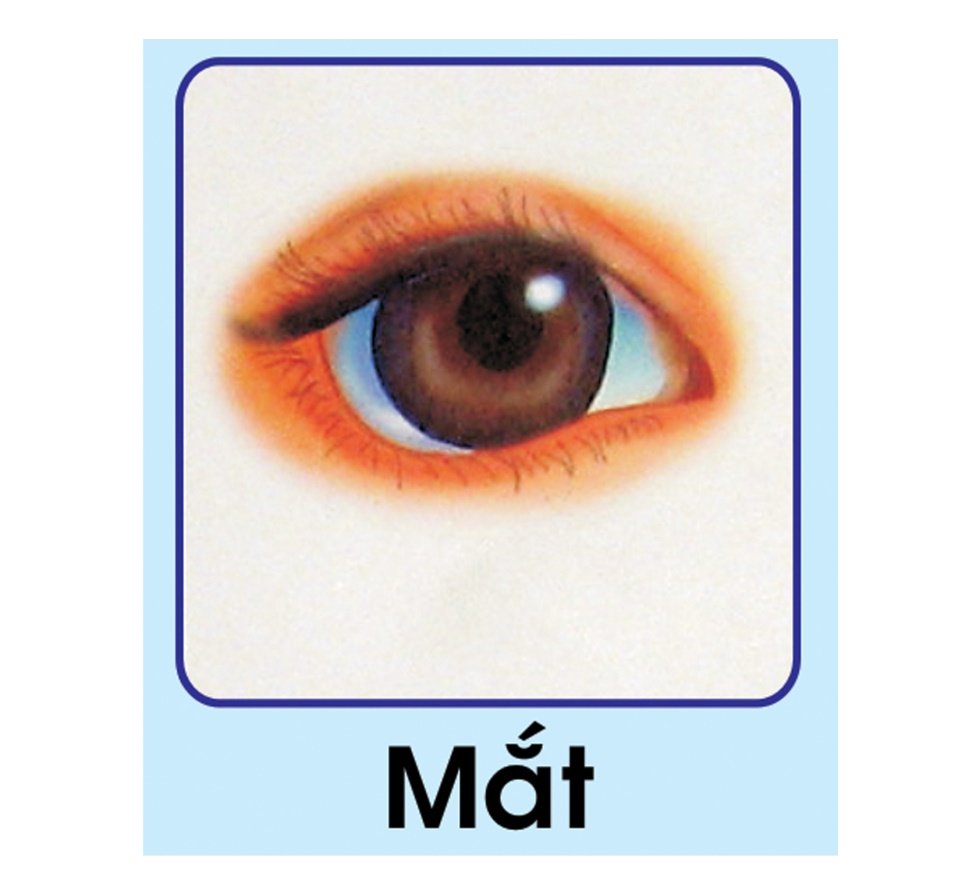 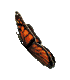 (THỊ GIÁC)
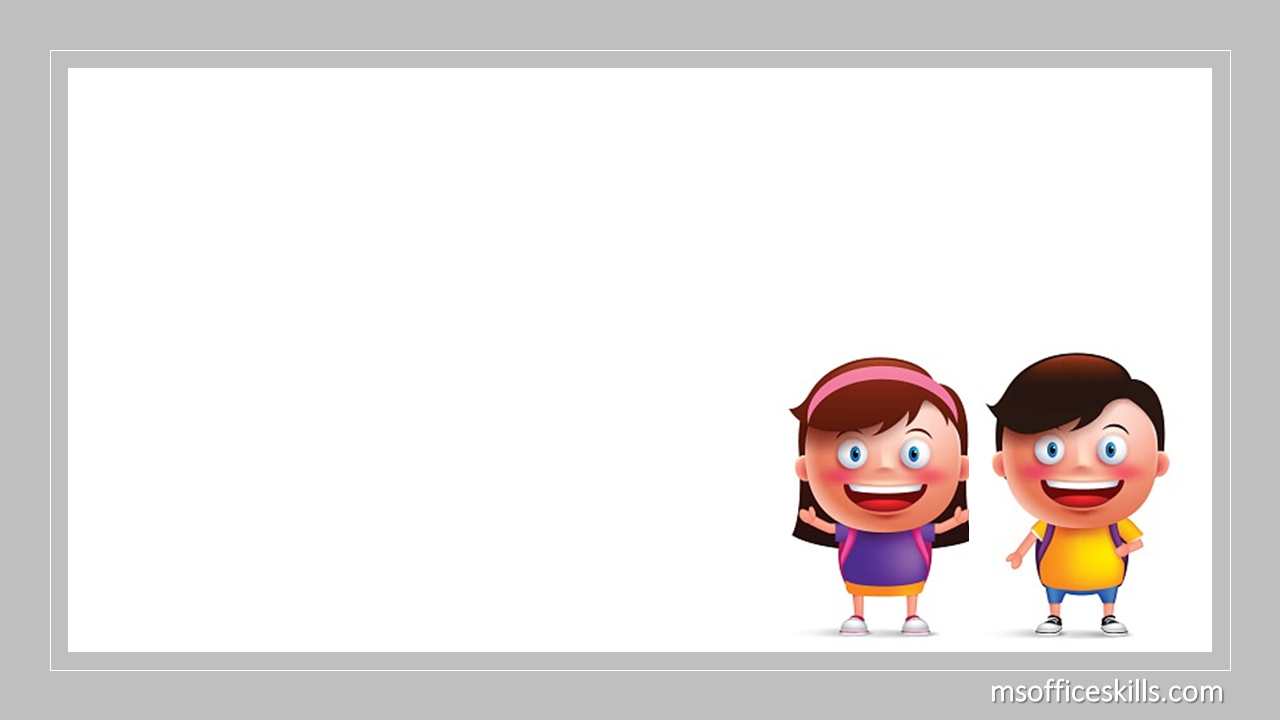 Câu đố :
“  Lắng nghe tiếng mẹ, tiếng cô
Âm thanh, tiếng động nhỏ to quanh mình”
Đố là cái gì?
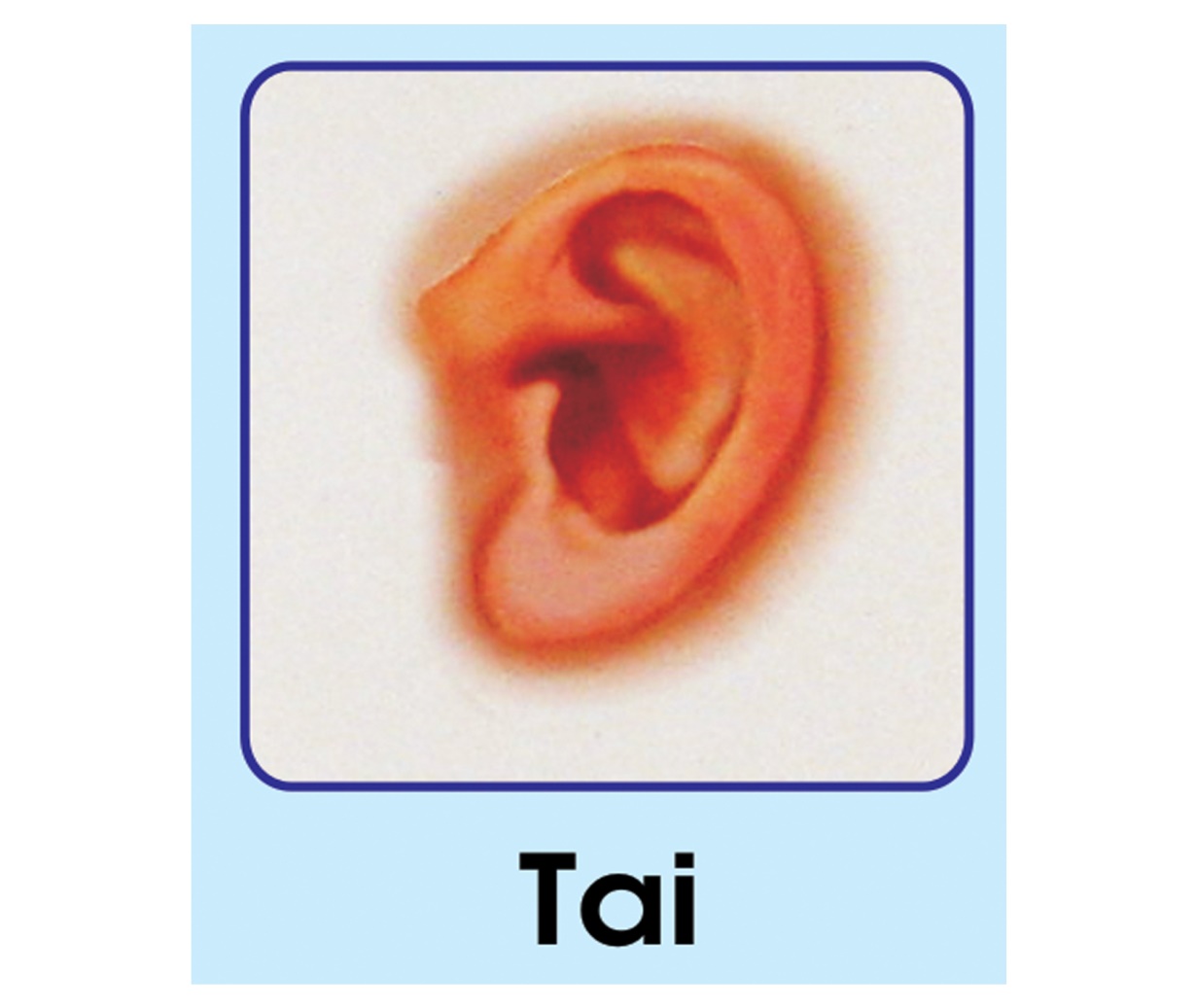 ( THÍNH GIÁC)
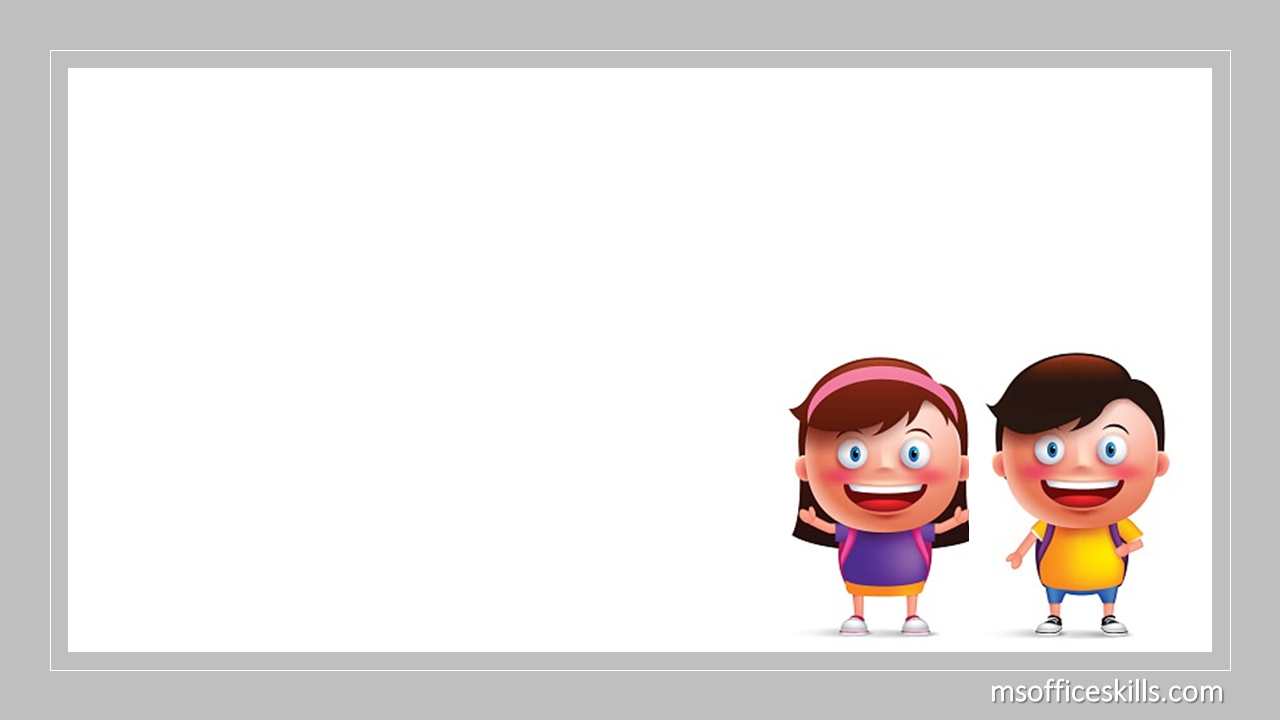 Cho học sinh ngửi mùi hương nước hoa
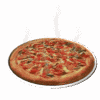 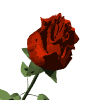 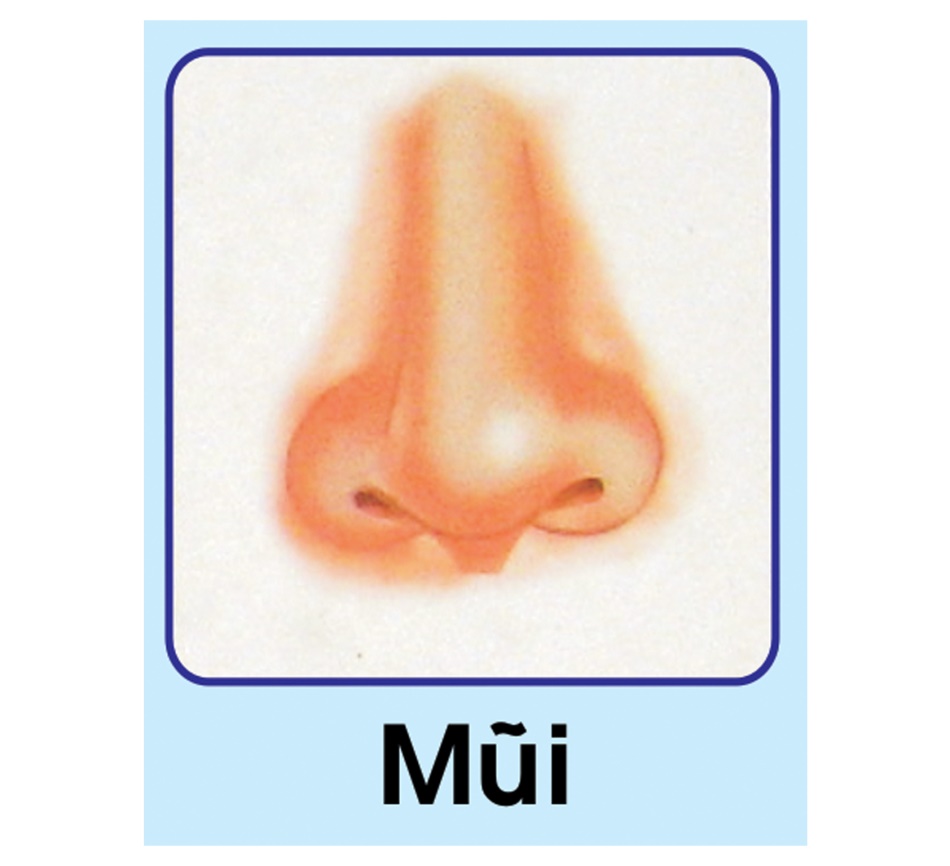 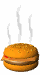 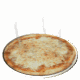 ( KHỨU GIÁC)
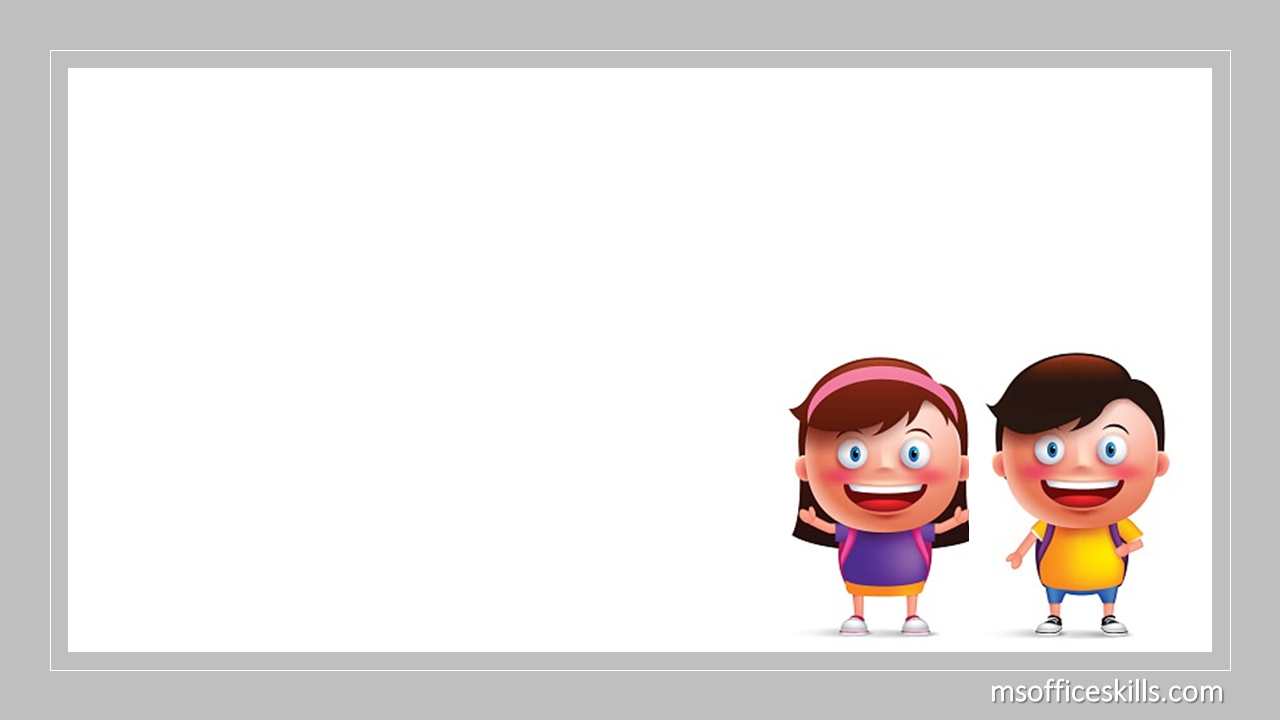 Cho học sinh nếm thử cam
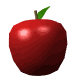 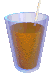 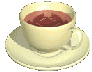 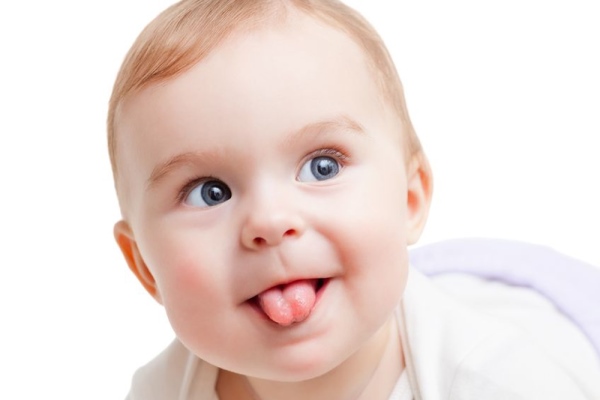 Lưỡi
( VỊ GIÁC)
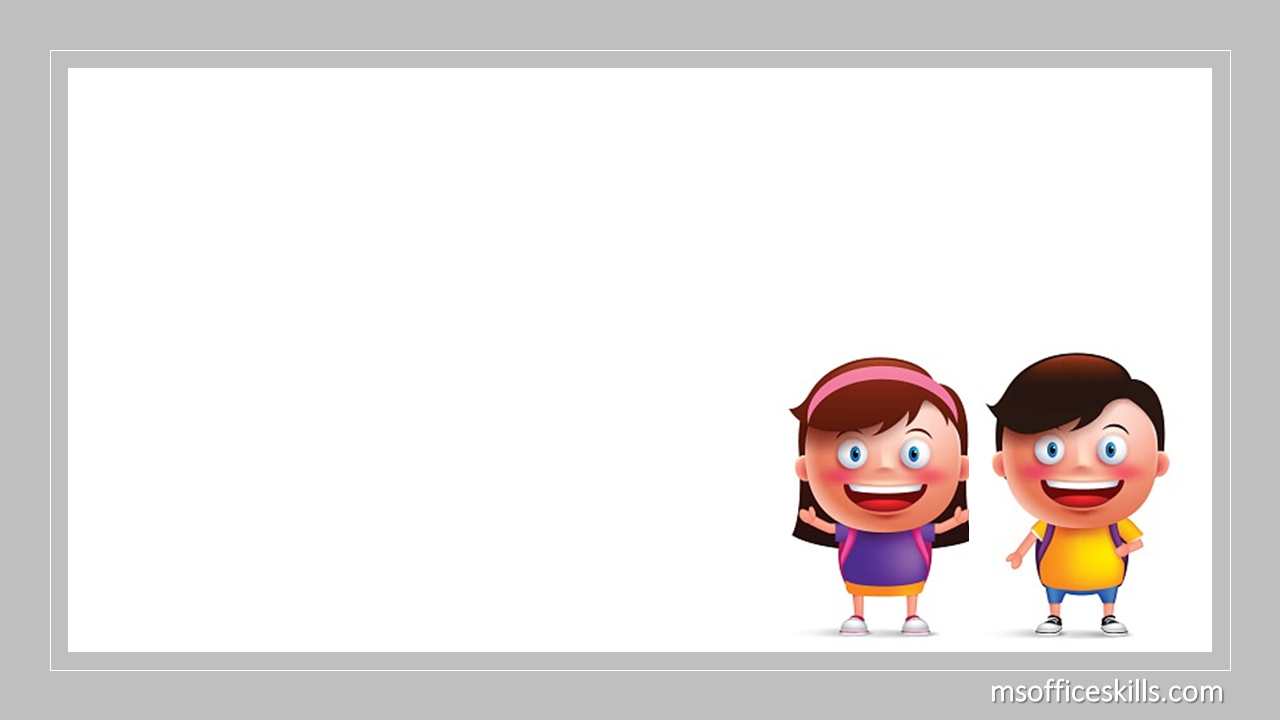 Câu đố :
“  Cái gì tài giỏi lắm thay
Quet nhà giúp mẹ, viết bài, vẽ tranh
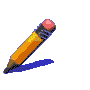 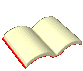 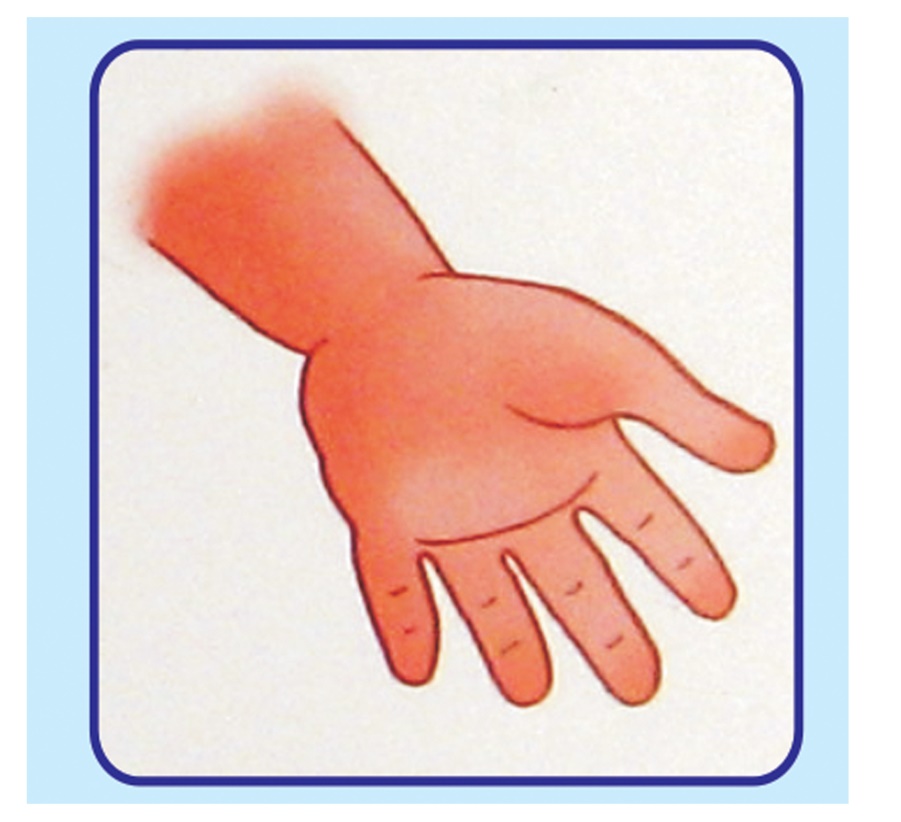 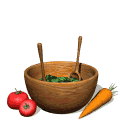 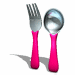 Tay
( XÚC GIÁC)
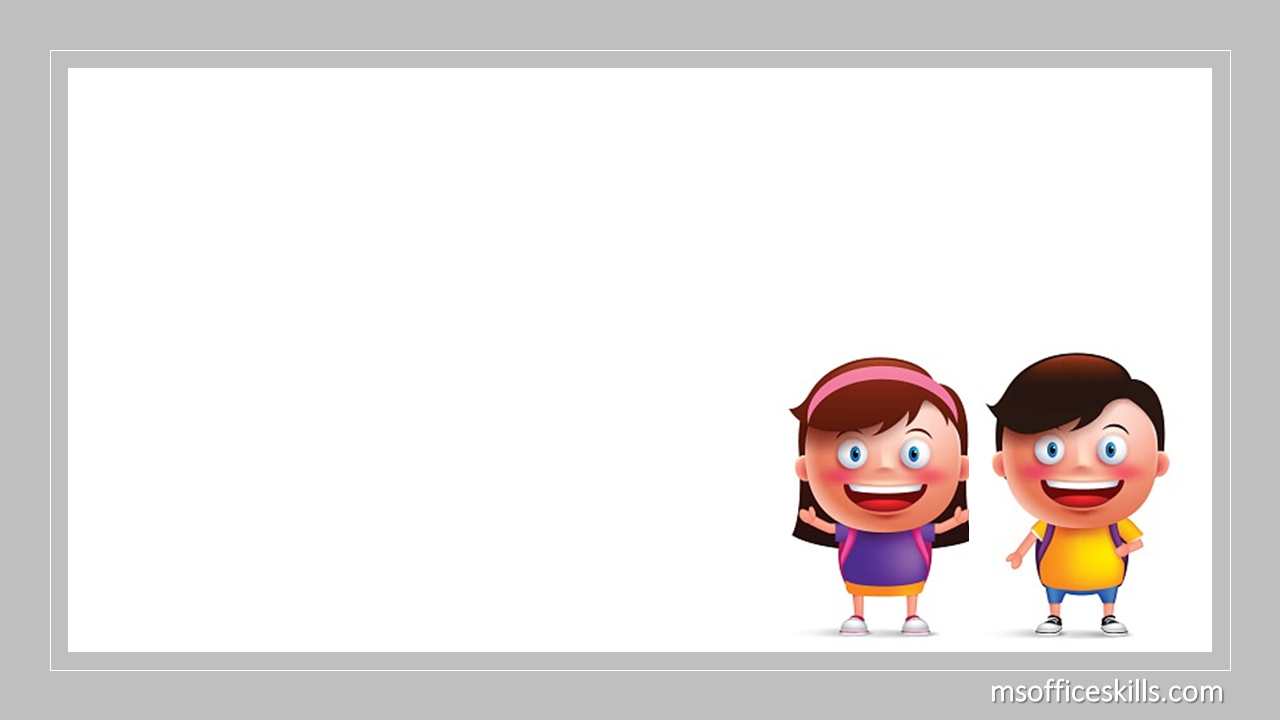 GIÁO DỤC
- Trên cơ thể có 5 giác quan: Thị giác để nhìn, khứu giác để ngửi,vị giác để cảm nhận vị của thức ăn, thính giác để nghe, xúc giác để cầm, nắm
Các giác quan rất cần 
thiết và không thể thiếu vì 
vậy các con phải luôn giữ gìn
 vệ sinh hang ngày nhé
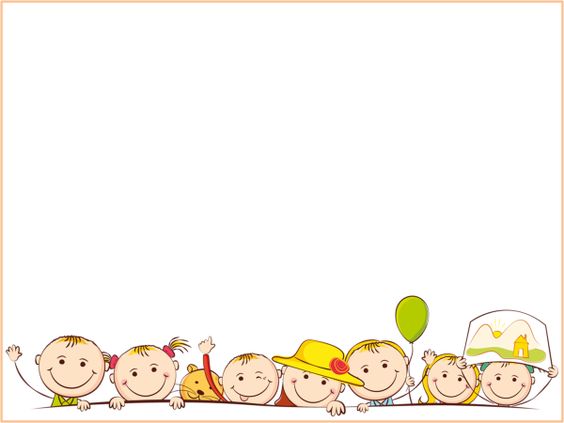 TRÒ CHƠI 1:
Tài năng nhí
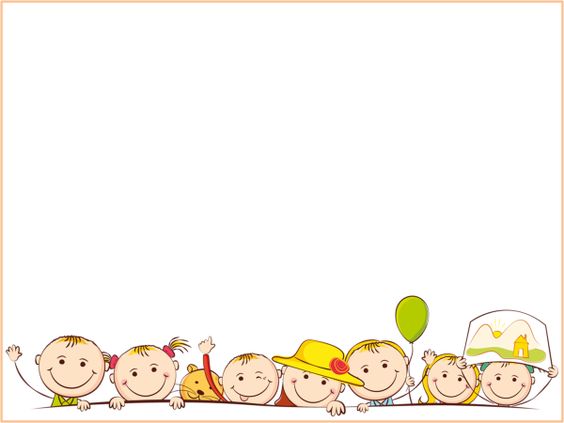 TRÒ CHƠI 2:
Thử tài của bé
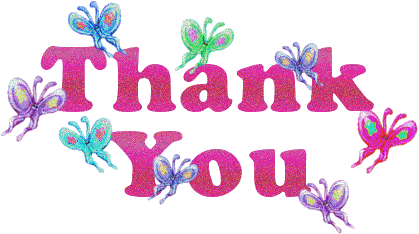